Department of Primary Industry and Regional Development
Target Market Opportunities 
A Summary
Employment data
PRIMED10TL001 | HASS | The Business of Food Production
[Speaker Notes: This data is from 2012-13 and compared to the Research Highlights documents, it would appear that the number of people employed in PI has declined.]
Target Market Opportunities (The Project)
PRIMED10TL001 | HASS | The Business of Food Production
[Speaker Notes: Businesses producing the 20 products identified were able to apply for grants]
How to choose the best opportunities
PRIMED10TL001 | HASS | The Business of Food Production
[Speaker Notes: The project focused on identifying ‘growing products and categories’ in Asia/Middle East as these would support WA exports and include such products as chocolate, beef and soya beans.]
Target markets
PRIMED10TL001 | HASS | The Business of Food Production
Role of government and industry
PRIMED10TL001 | HASS | The Business of Food Production
Agrifood imports to Asian markets
PRIMED10TL001 | HASS | The Business of Food Production
[Speaker Notes: It would be interesting to see if this trend has continued.]
Asia wants four broad classes of products
PRIMED10TL001 | HASS | The Business of Food Production
[Speaker Notes: The 20 high growth, high potential opportunities that emerged from the process were wine, beer, chocolate, honey, processed ham, sausages, fluid milk, yoghurt, orange/mandarins, carrots, apples, avocados, prawns, rock lobster, beef, sheep, pork, virgin olive oil, animal pellets and rolled oats.
This is the ‘what Asia wants’]
What is a premium product?
PRIMED10TL001 | HASS | The Business of Food Production
[Speaker Notes: The report focuses on mainstream premium products, not extreme super premium  products]
WA’s competitive advantage
PRIMED10TL001 | HASS | The Business of Food Production
[Speaker Notes: Safety: WA has a modern, professional, trusted well-regulated food industry that produces safe food. 
Clean and green: WA is a modern country in a temperate region, with functioning environmental regulations and picturesque scenery.
Quality: WA firms are able to produce high quality foods and beverages
Location: Same time zone as Beijing, Manila, HK and KL. WA is the most easily accessible agricultural zone closest to Asia
People/skills: WA has the people, education system and experience needed to produce good food and beverages.
Story: customers need to now what we produce and how.]
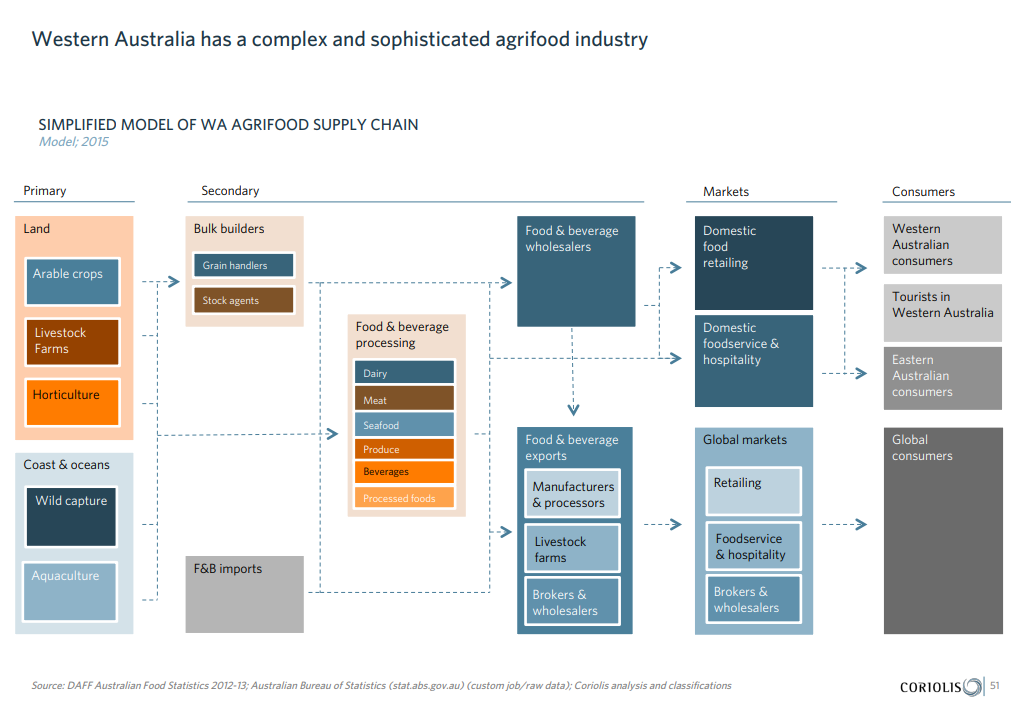 PRIMED10TL001 | HASS | The Business of Food Production
[Speaker Notes: A version of the supply chain.]
The size of WA’s export value
PRIMED10TL001 | HASS | The Business of Food Production
[Speaker Notes: Indicates the potential to expand exports 
The report also suggests that WA industry needs to scale up to compete]
Opportunities
PRIMED10TL001 | HASS | The Business of Food Production
[Speaker Notes: The report looks at each platform in detail providing reasons why the sector is attractive, foods showing growth and what WA could achieve.]
Acknowledgements
Images
All images courtesy of Department of Primary Industries and Regional Development (March 2016) CC-BY-3.0-AU ‘Target Market Opportunities in Asia for Western Australian Premium Products’ available at: <https://www.agric.wa.gov.au/sites/gateway/files/coriolis_dafwa_TMO.pdf> [PDF 9.1 MB] accessed 10 August 2021
PRIMED10TL001 | HASS | The Business of Food Production